Саванны
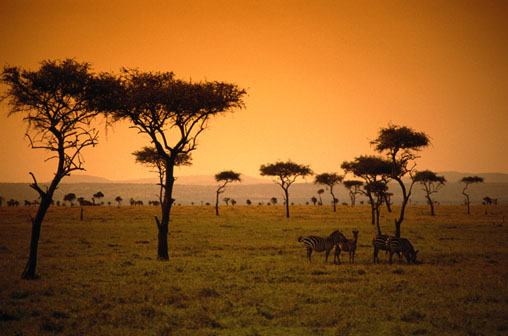 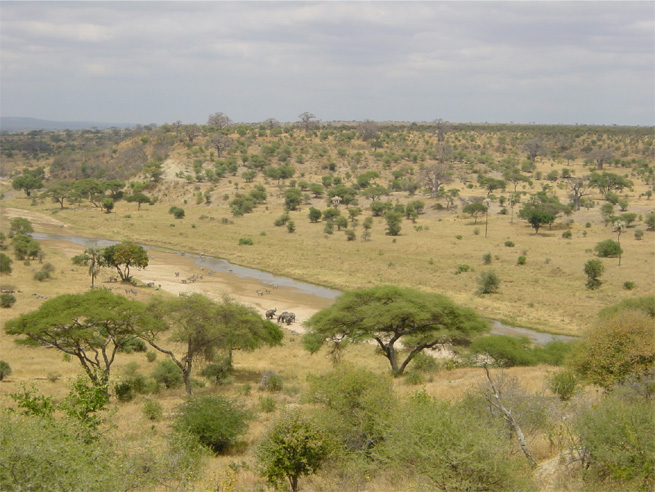 Субэкваториальный климатический пояс
Экваториальная В.М.
Тропическая В.М.
Жаркая и влажная
Жаркая и сухая
Климат
Круглый год жарко. 
Лето влажное, зима сухая.
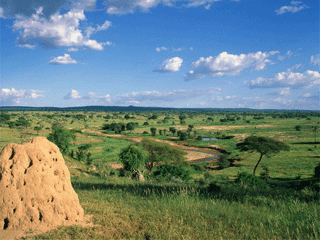 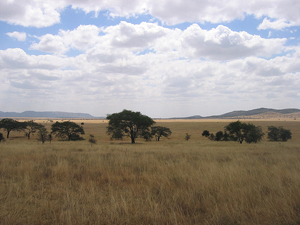 Выделяют два сезона
Саванны  - природная зона с травянистой растительностью, среди которой возвышаются отдельно стоящие деревья и кустарники.
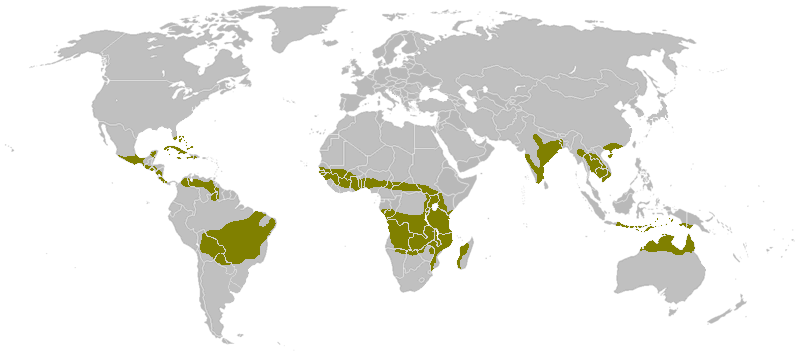 Растительный мир саванн Африки
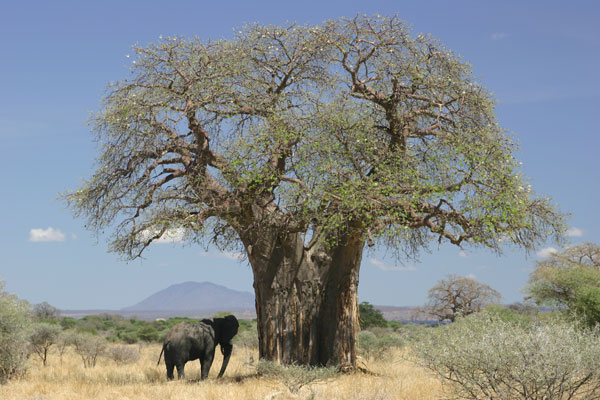 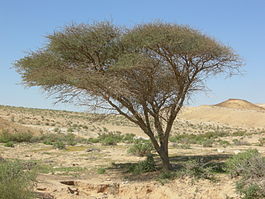 Баобаб
Акация
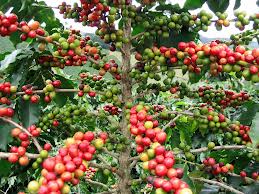 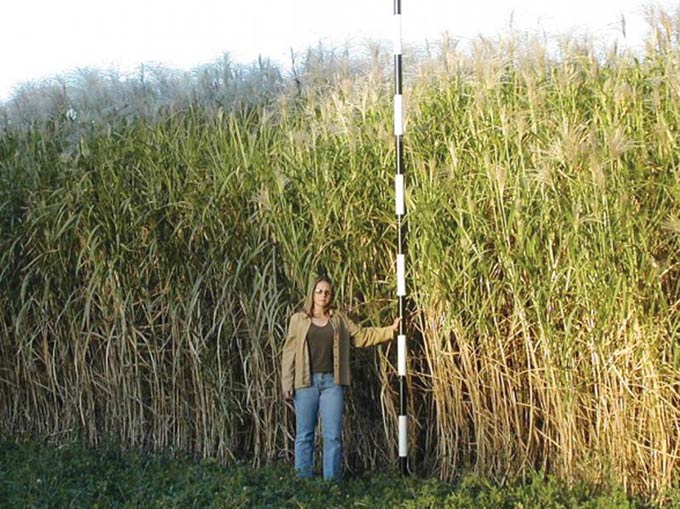 Кофейное дерево
Слоновая трава
Растительный мир саванн Южной Америки
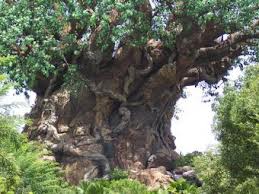 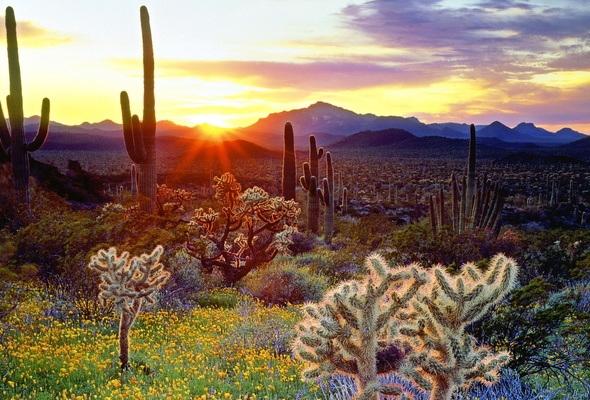 Кебрачо
Кактусы
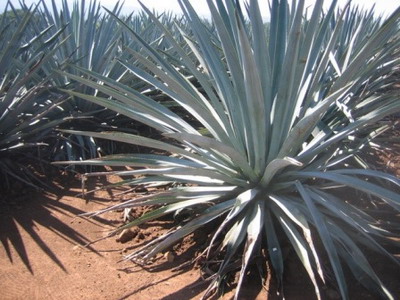 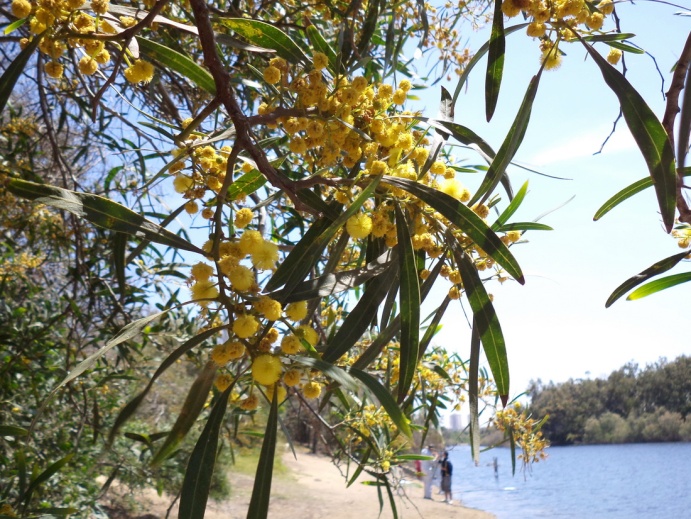 Агава
Мимоза
Животный  мир саванн Африки
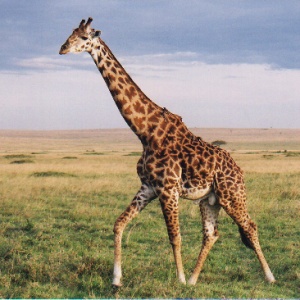 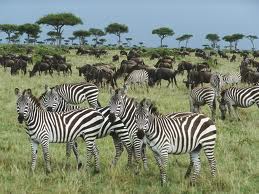 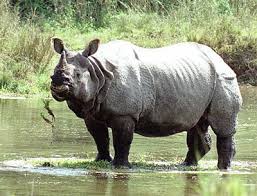 Зебры
Носорог
Жираф
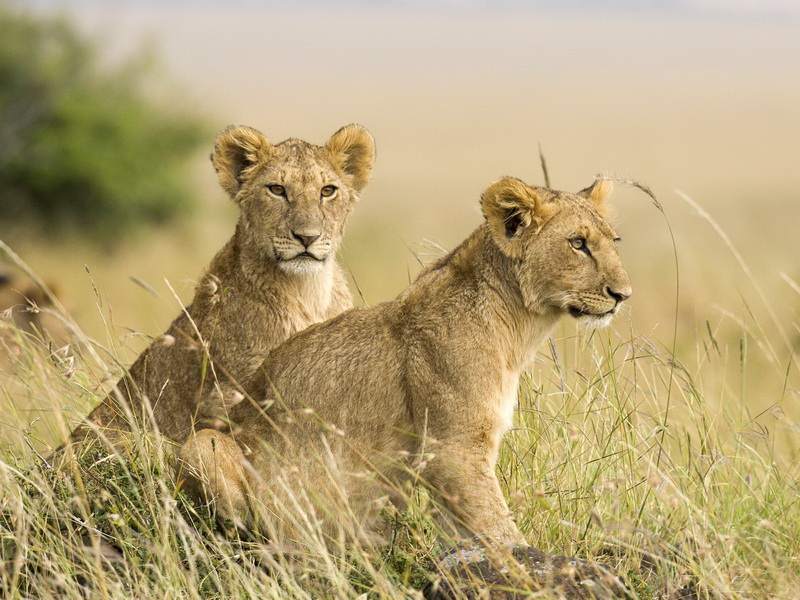 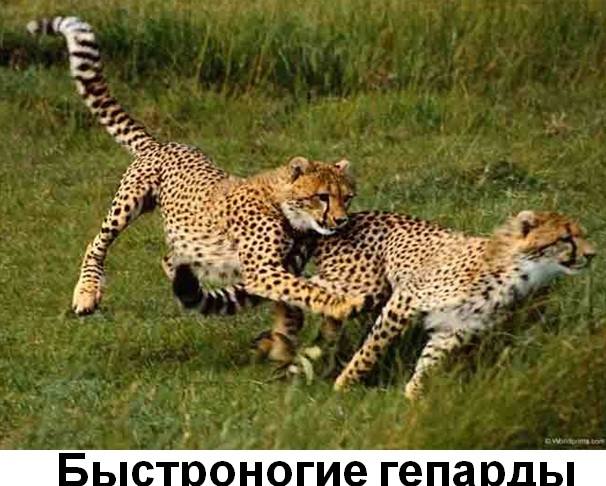 Гепарды
Львы
Животный  мир саванн Южной Америки
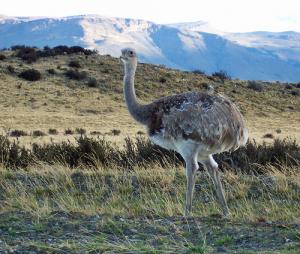 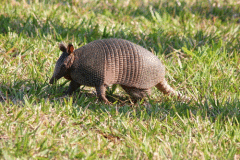 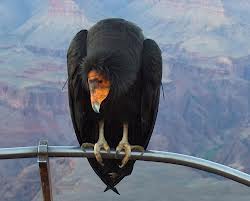 Броненосец
Кондор
Страус нанду
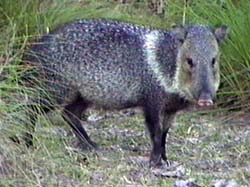 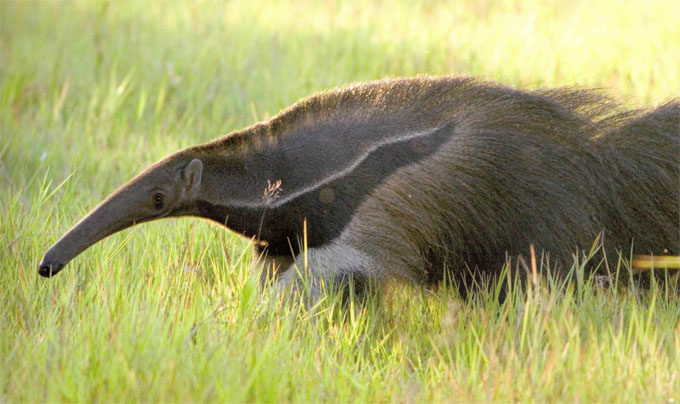 Свиньи-пекари
Муравьед
Почвы красно - бурые
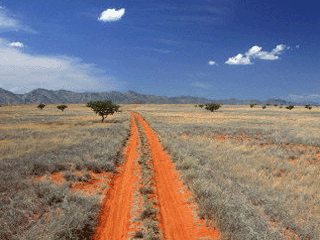 Это наиболее 
типичные 
почвы сухих саванн 
тропического пояса
 в районах с
продолжительностью 
сухого 
сезона 6—7 
месяцев и годовой с
суммой осадков 
800—1200 мм.